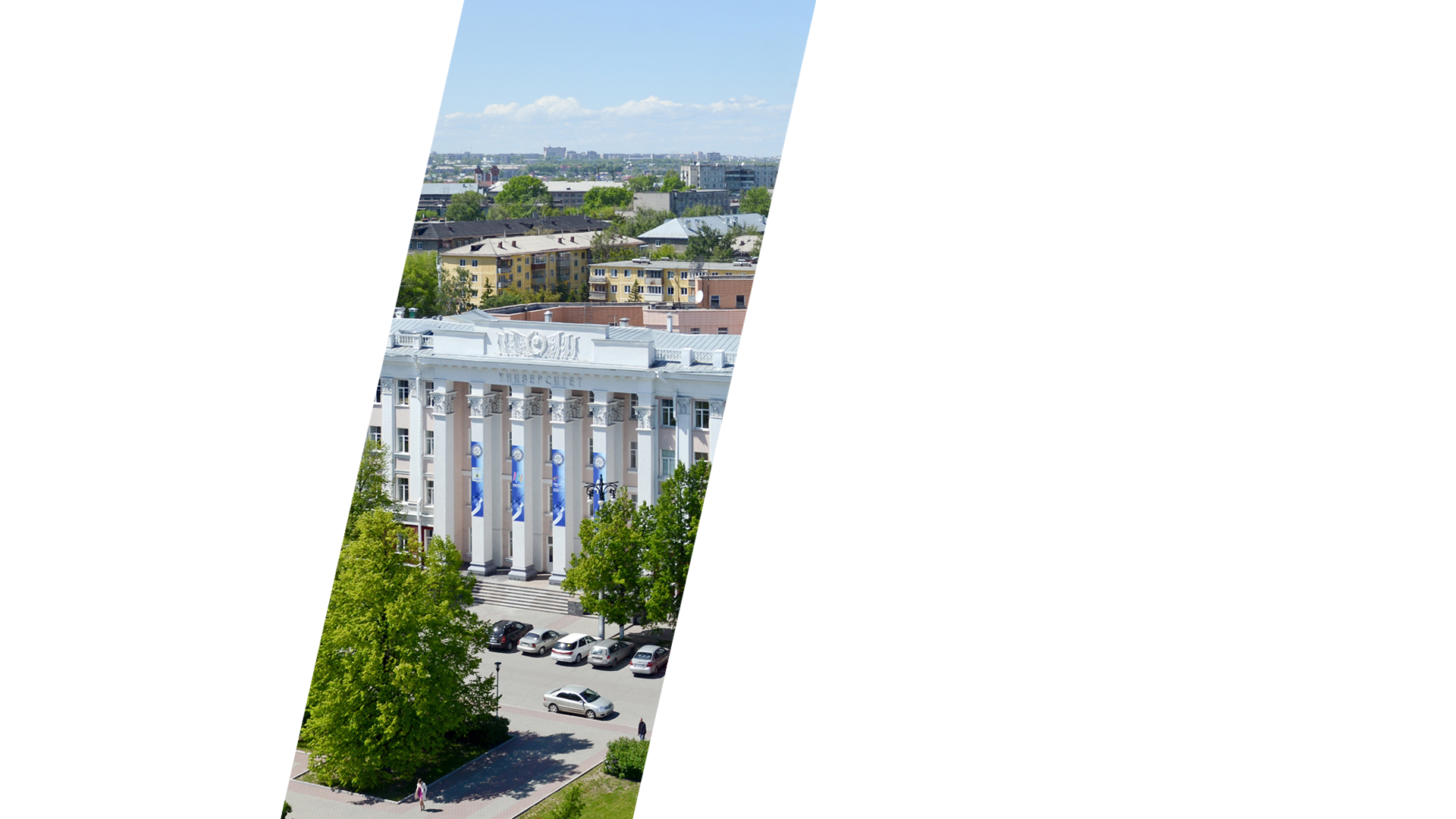 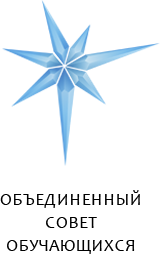 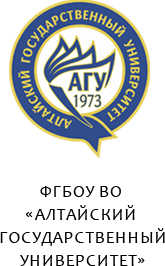 Отчет о реализации мероприятия Программы:
Открытие студенческого 
корпоративного 
пространства 
«Университетский 
дворик»
Программа развития
деятельности студенческих 
объединений на 2016 год
«Международное 
молодежное  
сотрудничество – 
приоритет деятельности 
студенческих 
объединений Алтайского 
государственного 
университета»
Руководитель мероприятия: Светлана Привалова
Куратор мероприятия: Антон Анатольевич Целевич
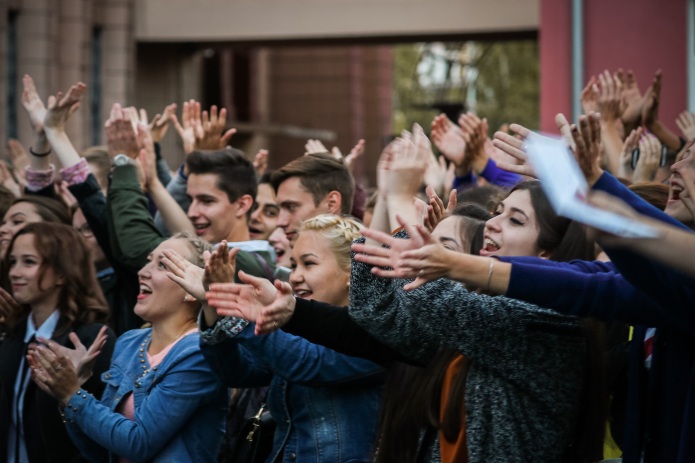 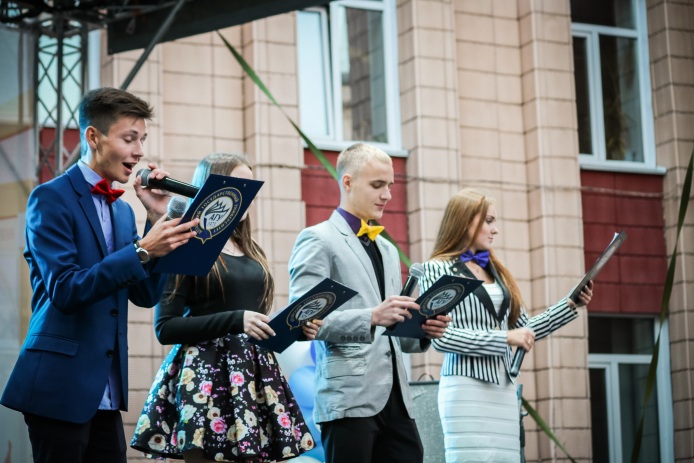 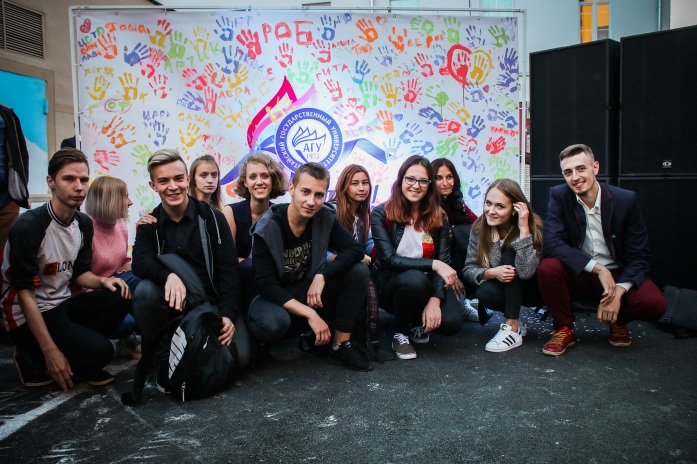 01 сентября 2016 года на ограниченной корпусами университета территории 
прошло открытие студенческого корпоративного пространства 
«Университетский дворик»

Событие было приурочено к одному из главных студенческих культурно-массовых мероприятий – Торжественной линейке «День знаний» и собрало на новой университетской площадке более 2,5 тысяч первокурсников!
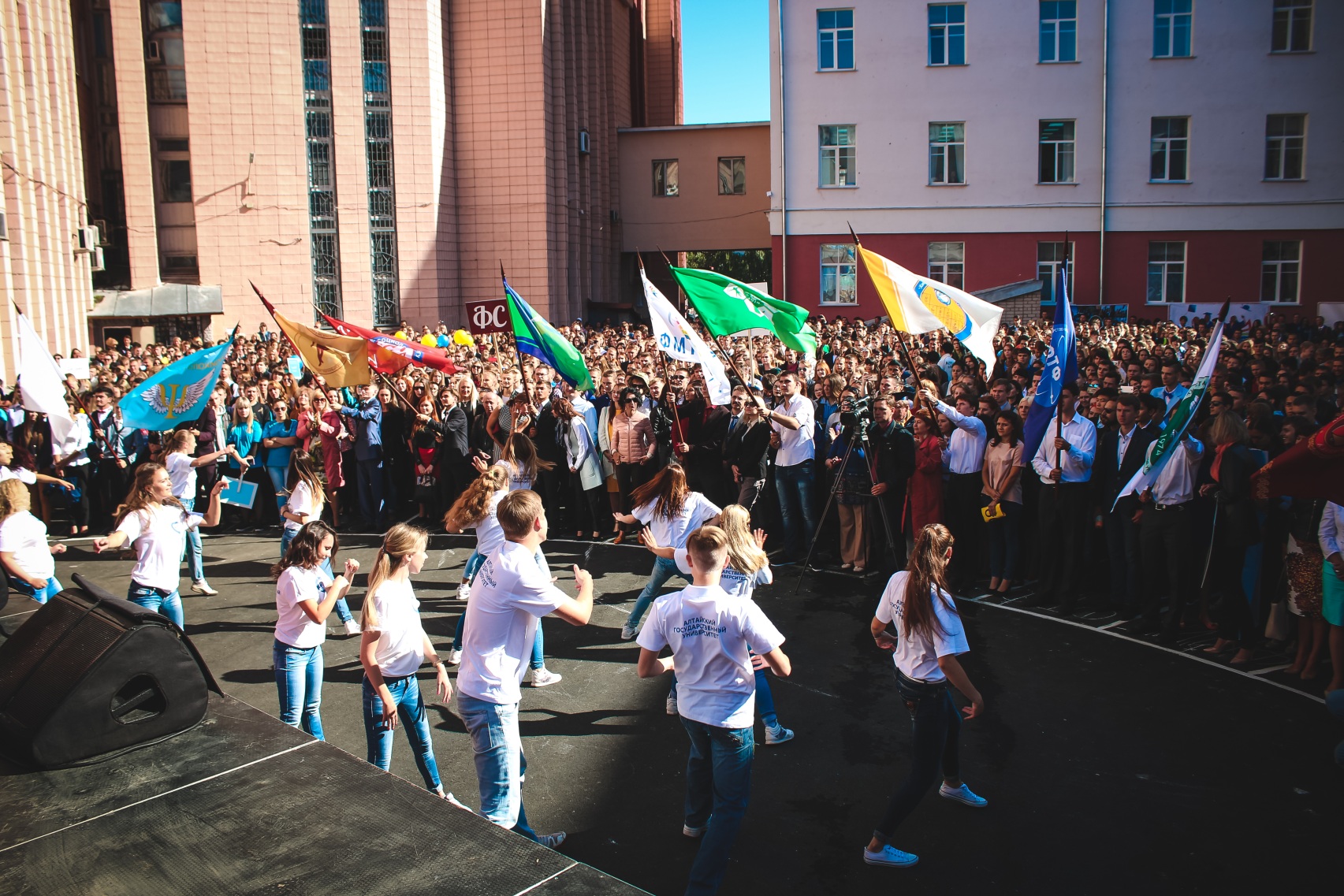 Идея создания во внутреннем дворе административного и учебных корпусов университета молодежного корпоративного пространства, предназначенного для проведения массовых студенческих мероприятий, отдыха и общения обучающихся прорабатывалась в университете уже несколько лет
Успешно прошел конкурс проектов и идей благоустройства «Университетского дворика». В нем приняли участие не только студенты, но выпускники и преподаватели университета. 
К разработке идеи активно подключились биологический и географический факультеты университета. В прошлом году территорию очистили, провели анализ технической документации зданий и прилегающих территорий, исследовали покрытия, состояние фундаментов, фасадов зданий. В этом году воплощение идеи вышло на стадию практической реализации. Был разработан поэтапный проект реконструкции. Произведена укладка асфальтового покрытия. Приобретен переносной сценический комплекс
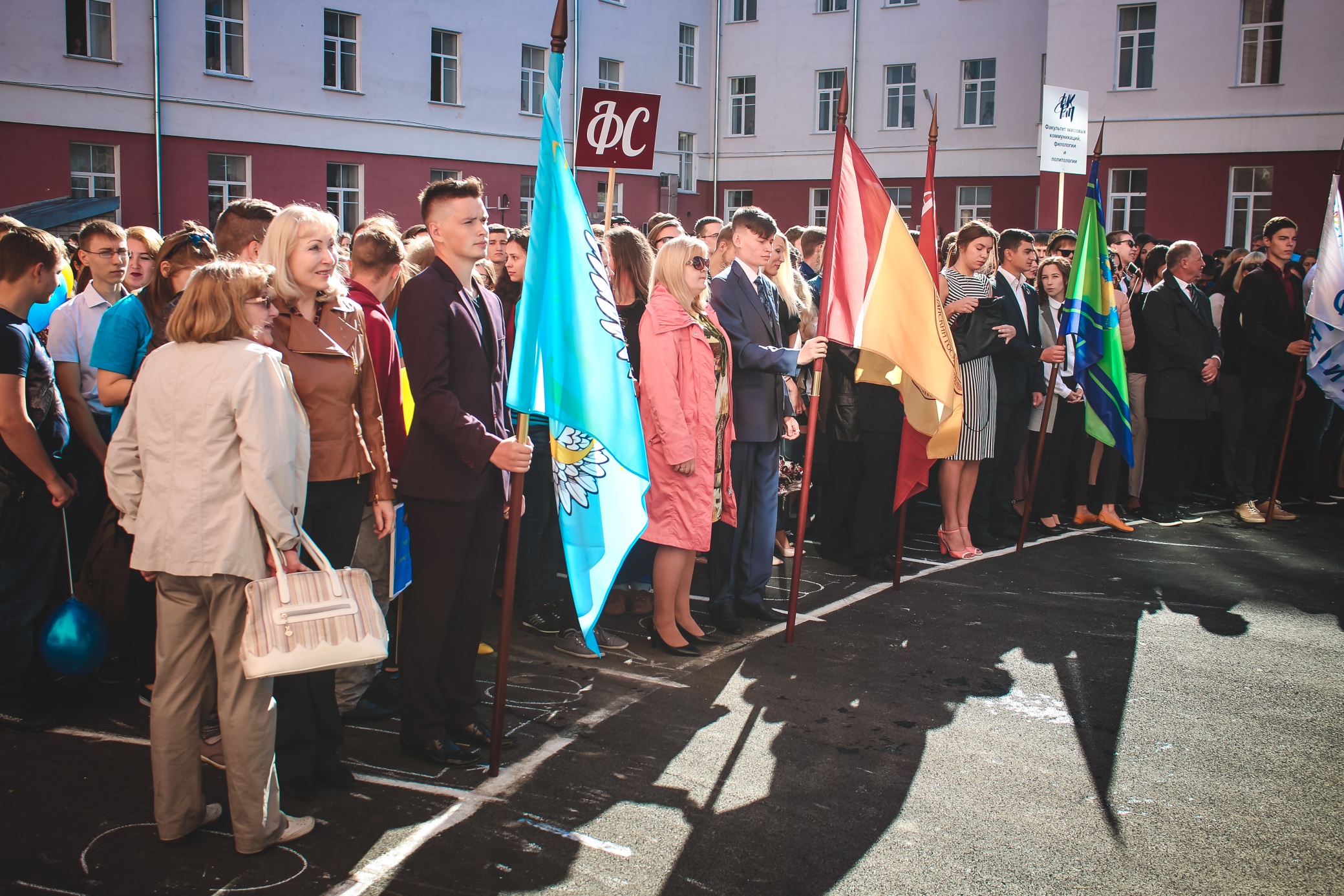 Открытие состоялось 01 сентября 2016 года. После презентации площадку начали активно использовать для проведения студенческих культурно-массовых мероприятий. За осенний период в «Университетском дворике» были проведены «Посвящение в студенты АГУ», «Закрытие третьего трудового семестра студенческих отрядов», «Осеннее рАГУ»
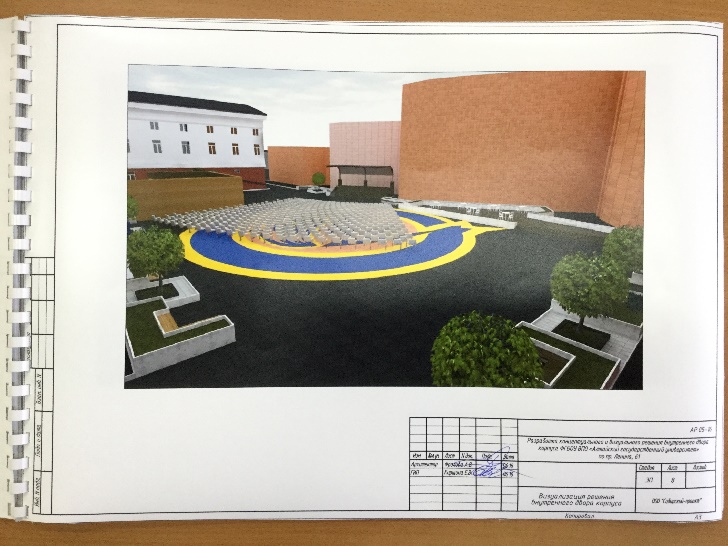 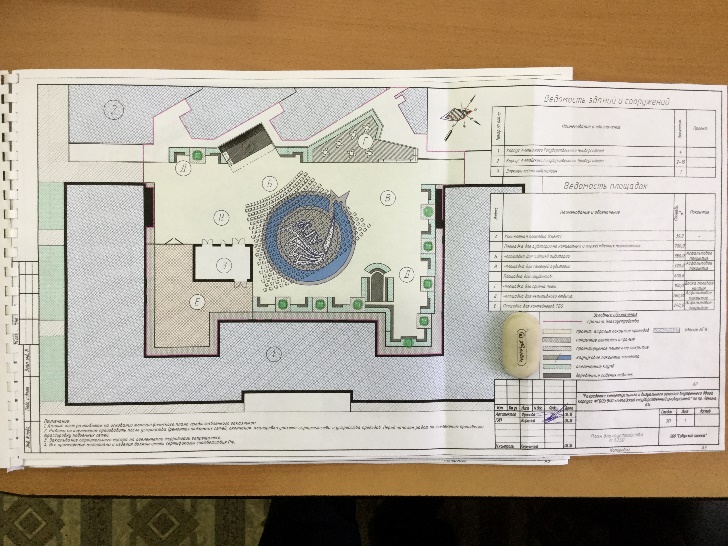 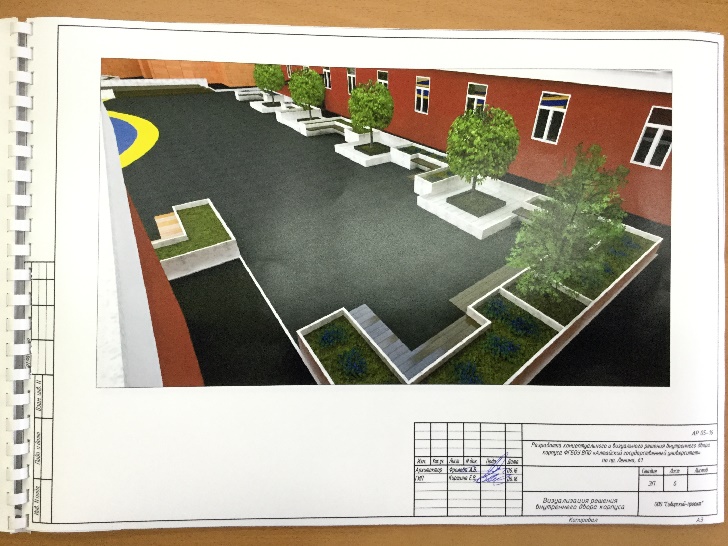 Обустройство корпоративного пространства в следующем году предполагает 
установку малых архитектурных форм (лавочки, урны, кадки для растений, центральная смысловая композиция), установку звукового, светового, мультимедиа оборудования сценического комплекса, озеленение. На площадке предполагается проведение массовых молодежных мероприятий с конца апреля до начала октября
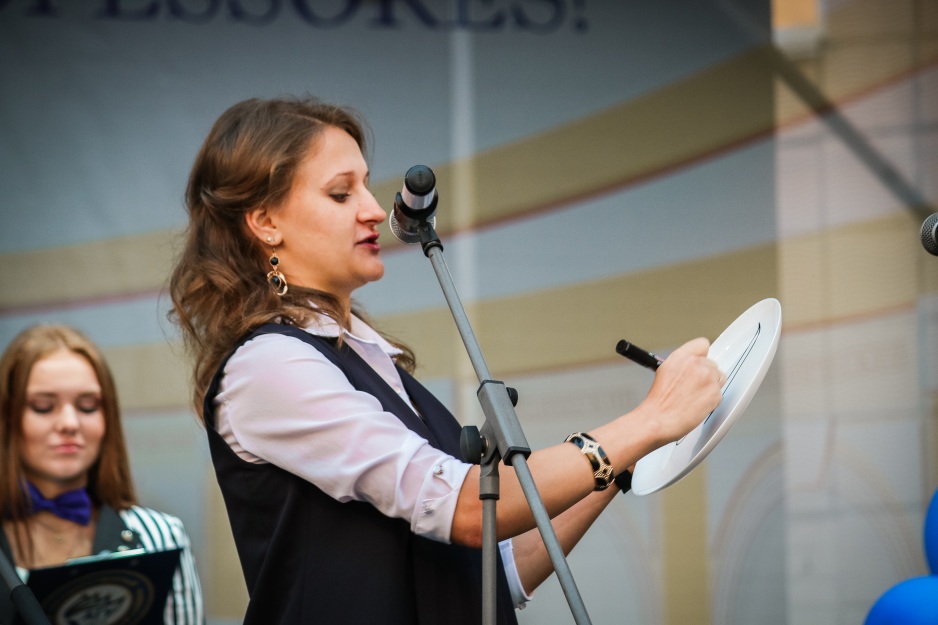 Реализация проекта стимулирует 
в университете развитие 
корпоративной культуры 

Проведение молодежных мероприятий 
в формате Open-Air привлекает обучающихся в вуз во внеучебное время, создает условия для культурного времяпрепровождения

Открытие новой площадки 
для проведения массовых 
мероприятий разгрузило 
концертные залы университета

Создание зелёной зоны отдыха 
и общения на следующем этапе реконструкции даст возможность психологической разгрузки сотрудникам, преподавателям и обучающимся университета во время работы, 
обучения и, особенно, сессий
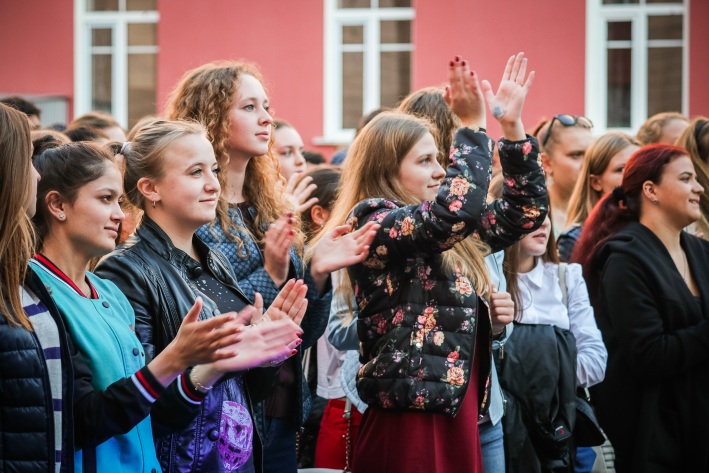 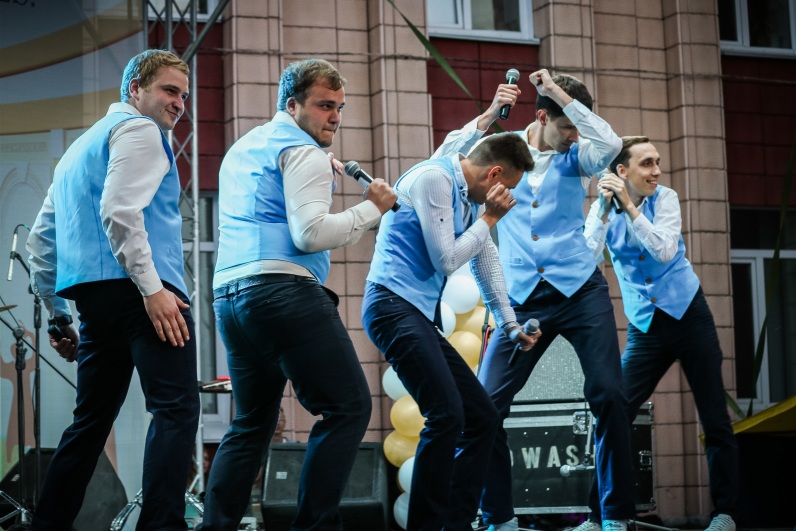